MANUAL PENGGUNA
SISTEM KREDIT KEMAHIRAN MALAYSIA (SKKM)
https://www.skkm.gov.my
Dikemaskini pada : 30-08-2018
PENDAFTARAN PENGGUNA
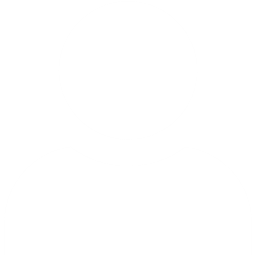 Modul Pengguna
PENDAFTARAN PENGGUNA
Masuk ke laman web https://www.skkm.gov.my/
Bagi pengguna baharu, klik butang SEMAK / DAFTAR
Bagi pengguna berdaftar, klik LOGIN untuk paparan Log Masuk Sistem
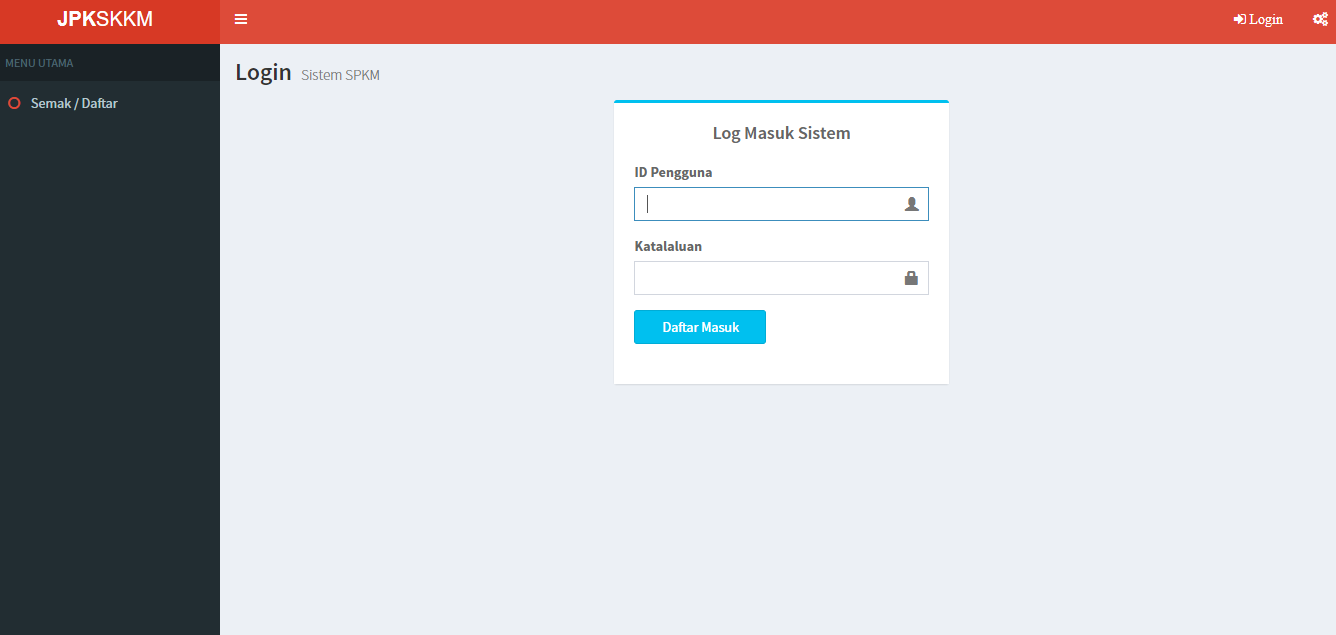 1
Klik butang Semak/Daftar
Pengguna perlu masukkan  No. Kad Pengenalan  untuk semakan Personel dan klik butang SEARCH.
2
Masukkan  No. Kad Pengenalan
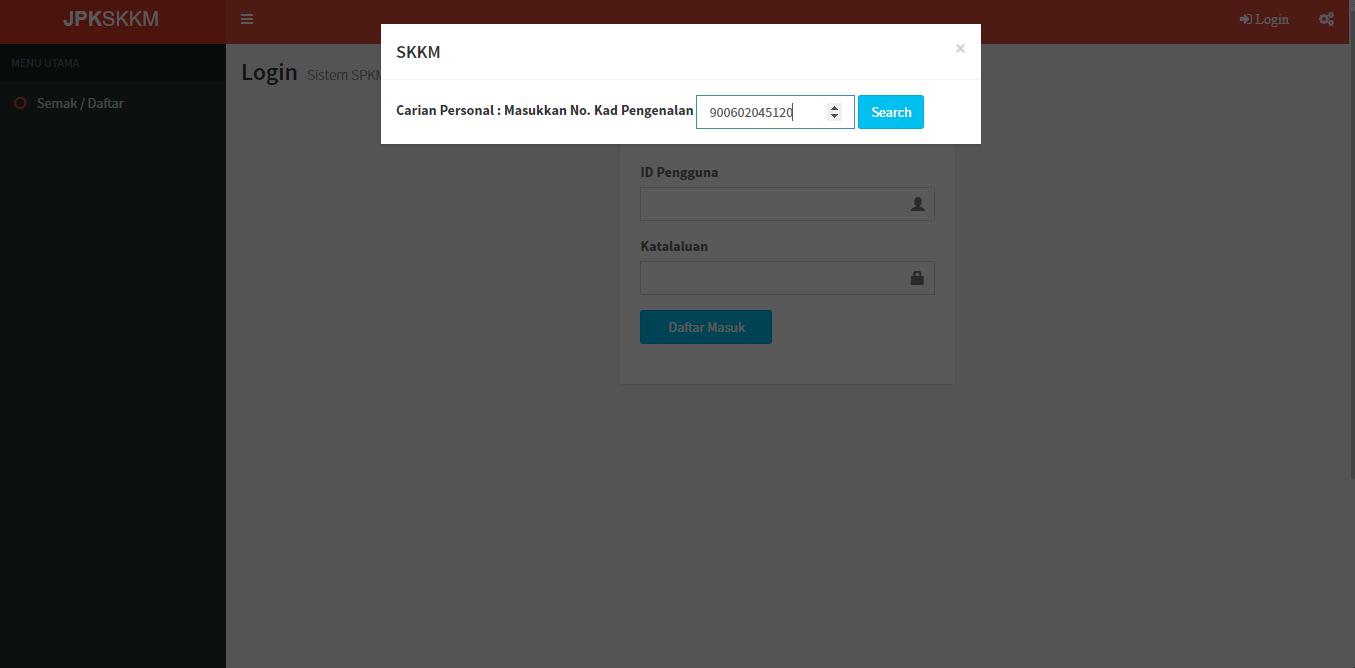 Jika Pengguna belum mendaftar ke dalam sistem, paparan akan menunjukkan maklumat Tiada Rekod. 
Klik butang DAFTAR PENGGUNA SISTEM untuk daftar pengguna baharu
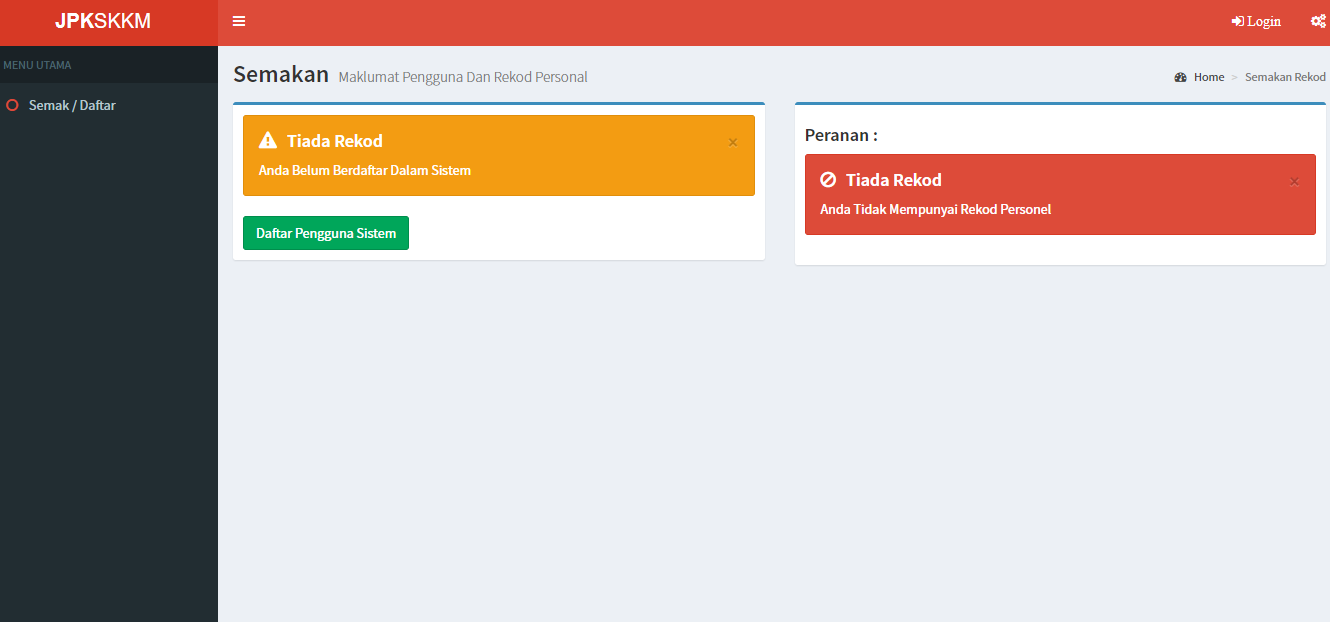 3
Klik butang Daftar Pengguna Sistem
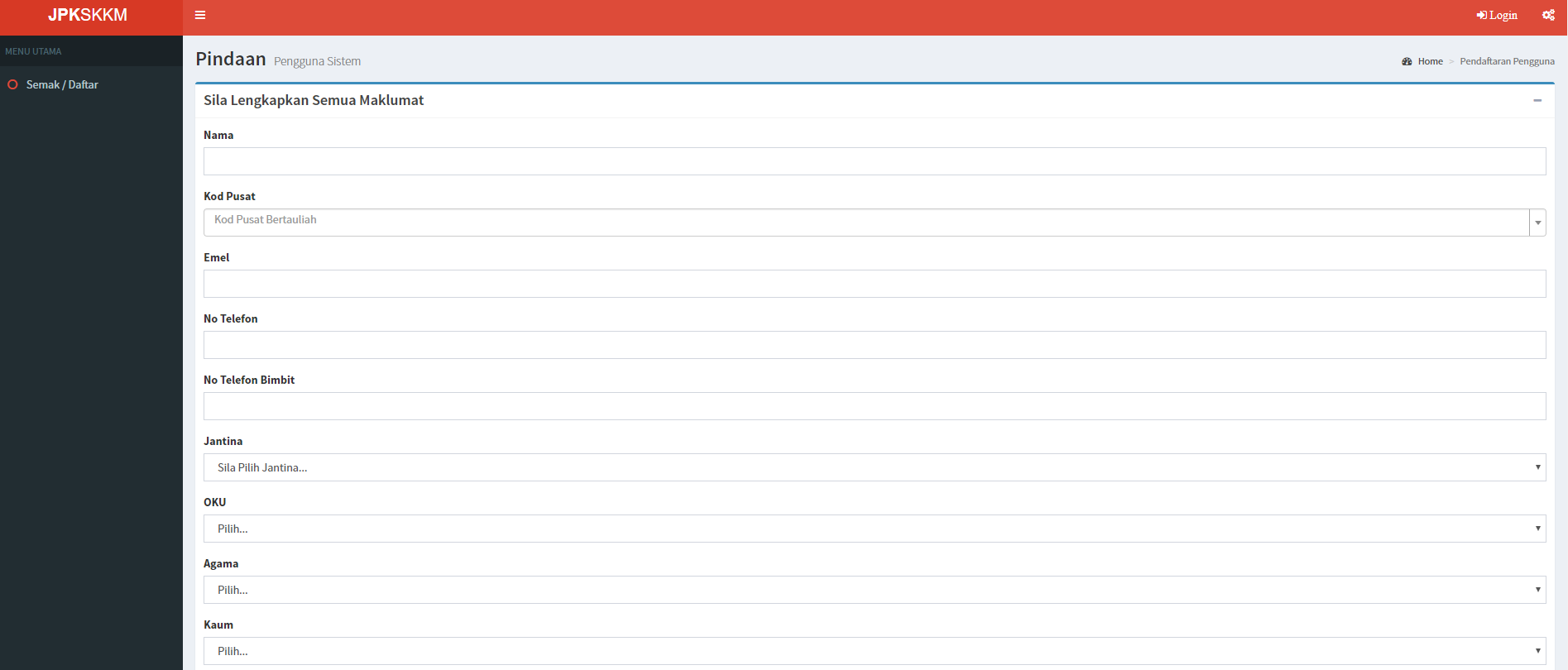 Skrin akan memaparkan Pindaan Pengguna Sistem
4
Isi maklumat dengan lengkap dan tekan butang Save
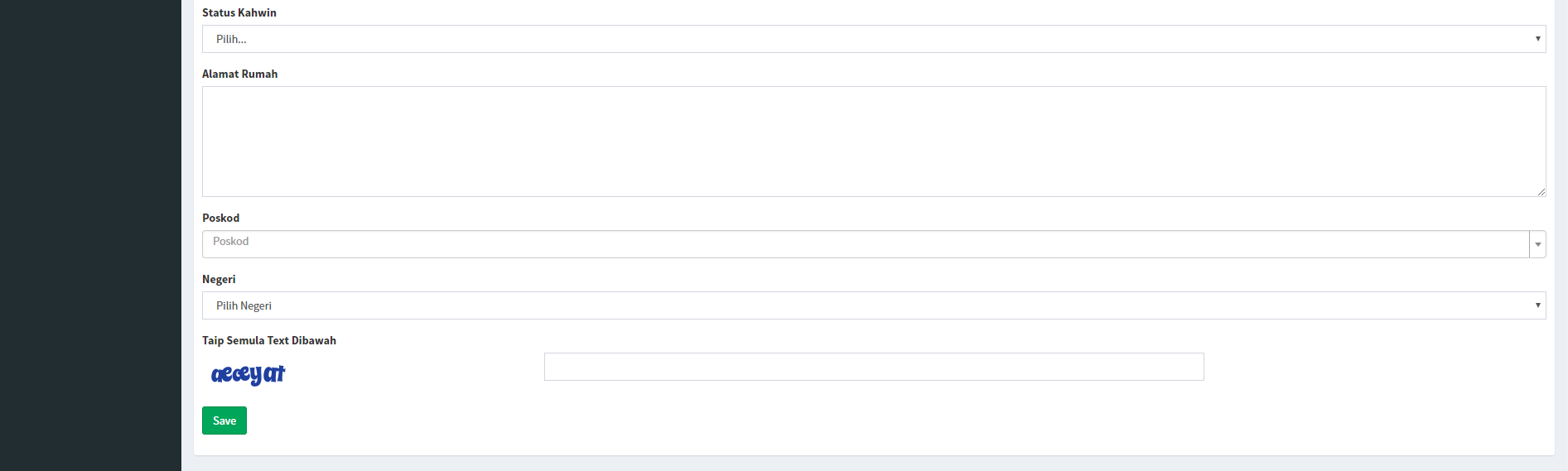 Bagi Pengguna yang telah Berjaya, skrin akan memaparkan maklumat Pengguna dan Katalaluan
Seterusnya, klik butang LOGIN untuk masuk ke dalam sistem
6
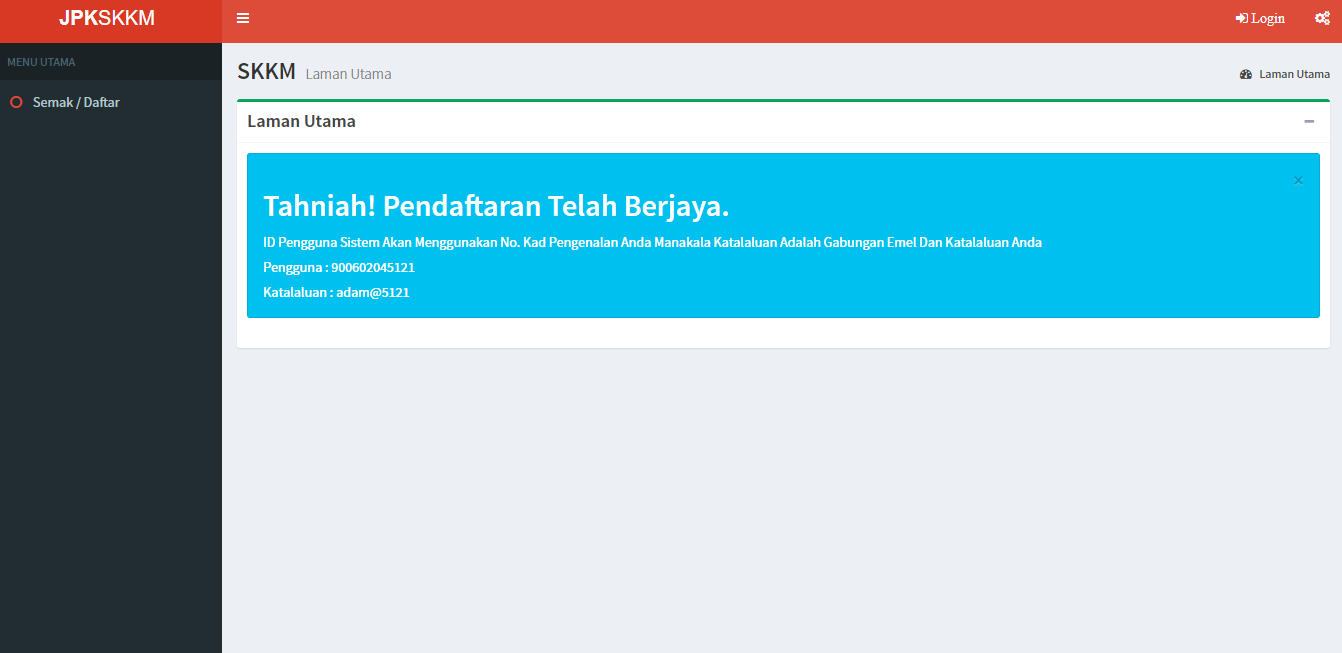 Klik Login
5
Maklumat Pengguna dan Katalaluan
Pengguna dikehendaki memasukkan ID Pengguna (no. kad pengenalan) dan Katalaluan (email@4 no. kad pengenalan terakhir)
Klik DAFTAR MASUK
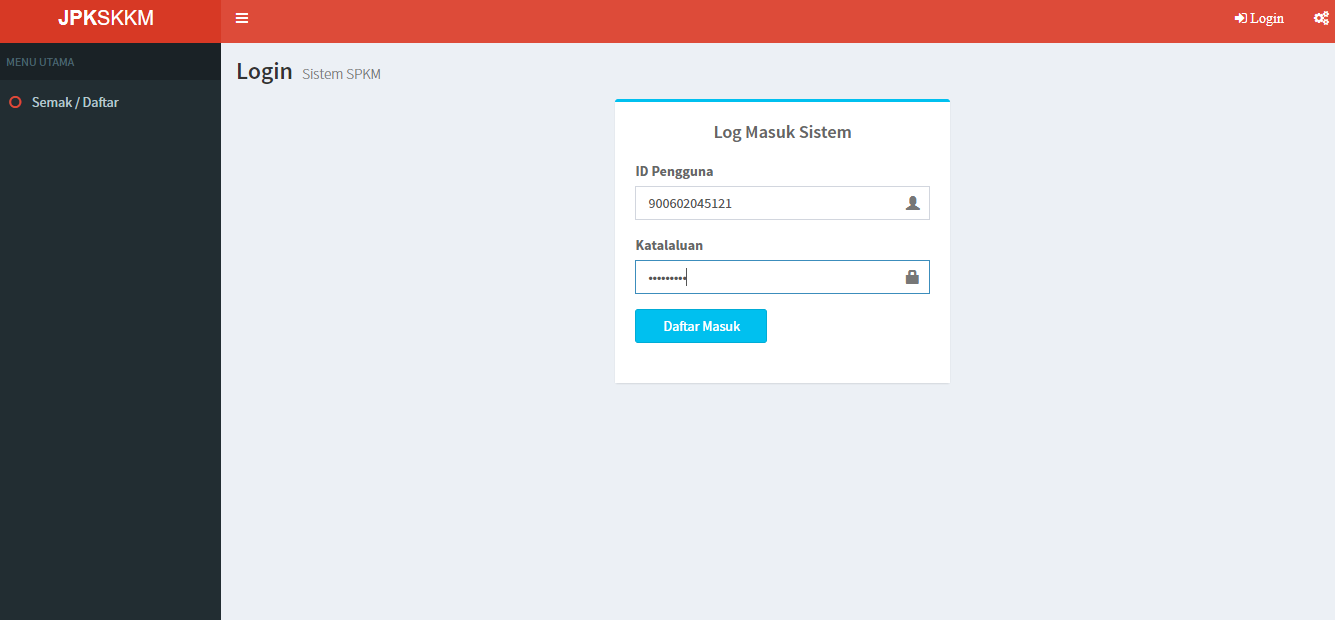 7
Klik Daftar Masuk
LAMAN UTAMA MODUL PENGGUNA
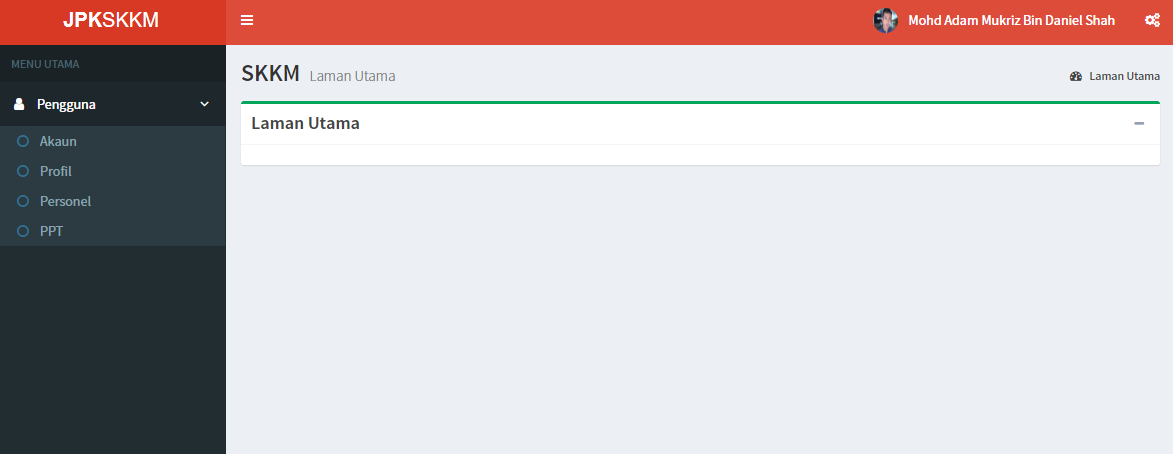 LAMAN UTAMA MODUL PENGGUNA
Untuk mengemaskini maklumat pengguna
AKAUN
Untuk mengemaskini dan memaparkan maklumat berkaitan:
Pekerjaan Dan Pengalaman, 
Maklumat Kursus Induksi, 
Maklumat Sijil Kemahiran Malaysia -SKM (Termasuk VTO/E/M), 
Maklumat Teknik Mengajar; dan 
Maklumat Akademik (Termasuk Kelayakan Kemahiran Lain)
PROFIL
PERSONEL
Untuk Semakan Rekod Personel
Untuk mengemaskini maklumat PPT
PPT
Klik PROFILE untuk kemaskini maklumat pengguna
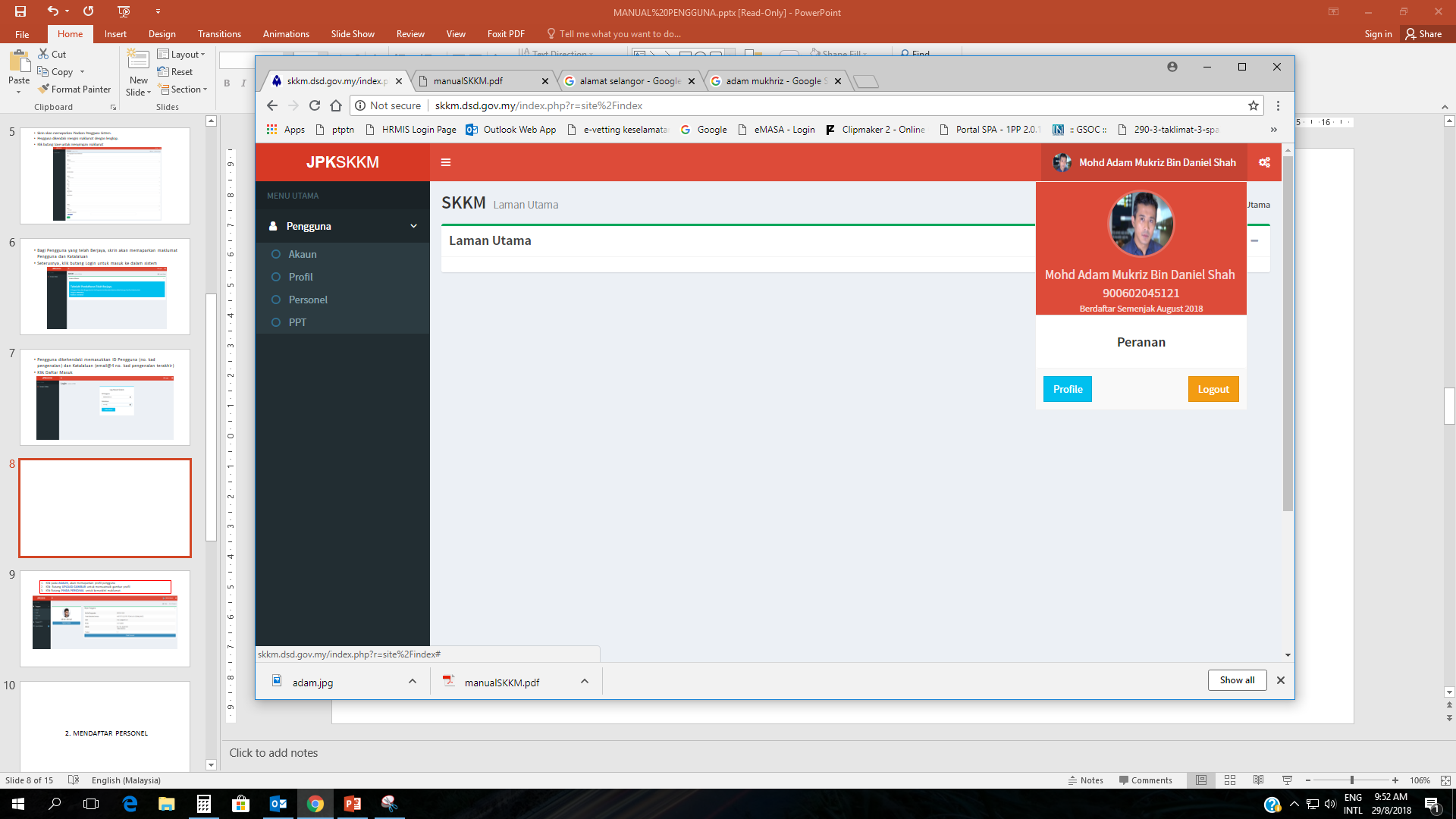 Klik untuk kemaskini maklumat pengguna
Klik pada AKAUN, skrin memaparkan profil pengguna
Klik butang UPLOAD GAMBAR untuk memuatnaik gambar profil
Klik butang PINDA PERSONEL untuk kemaskini maklumat.
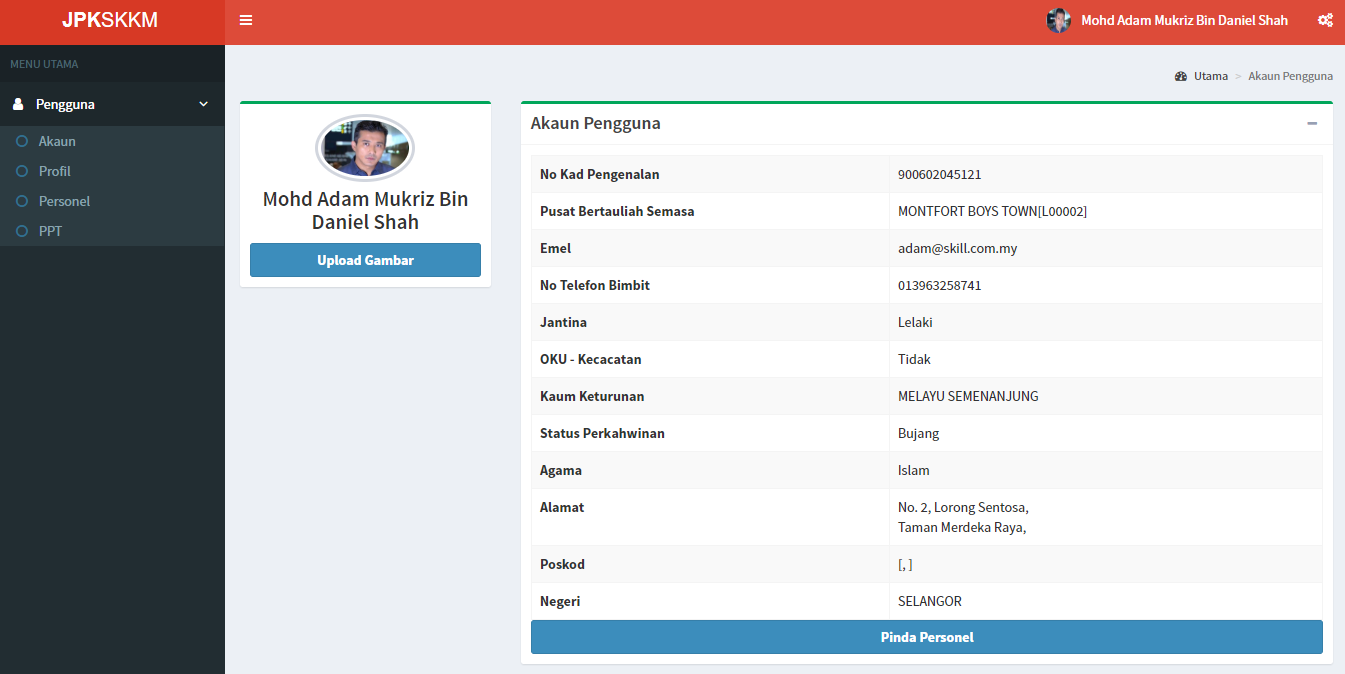 Klik pada PROFIL untuk menambah dan mengemaskini maklumat:
Pekerjaan Dan Pengalaman, 
Maklumat Teknik Mengajar; dan 
Maklumat Akademik (termasuk Kelayakan Kemahiran Lain)
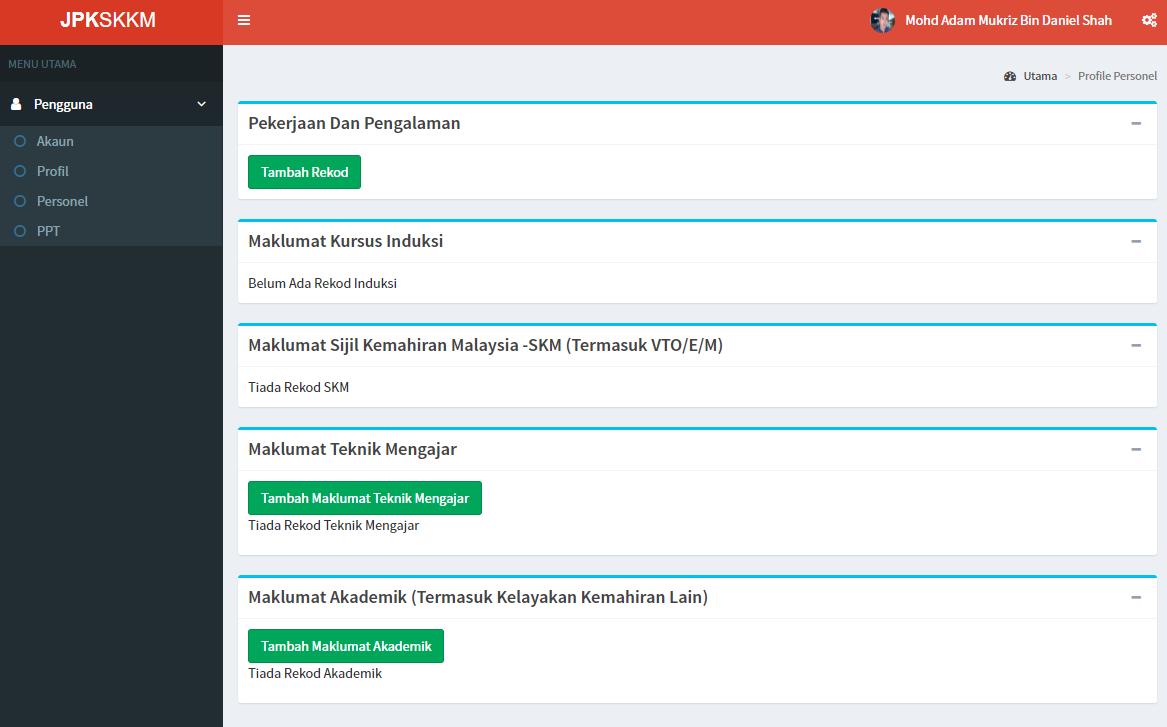 Tambah maklumat PEKERJAAN DAN PENGALAMAN dan tekan butang Save untuk simpan maklumat
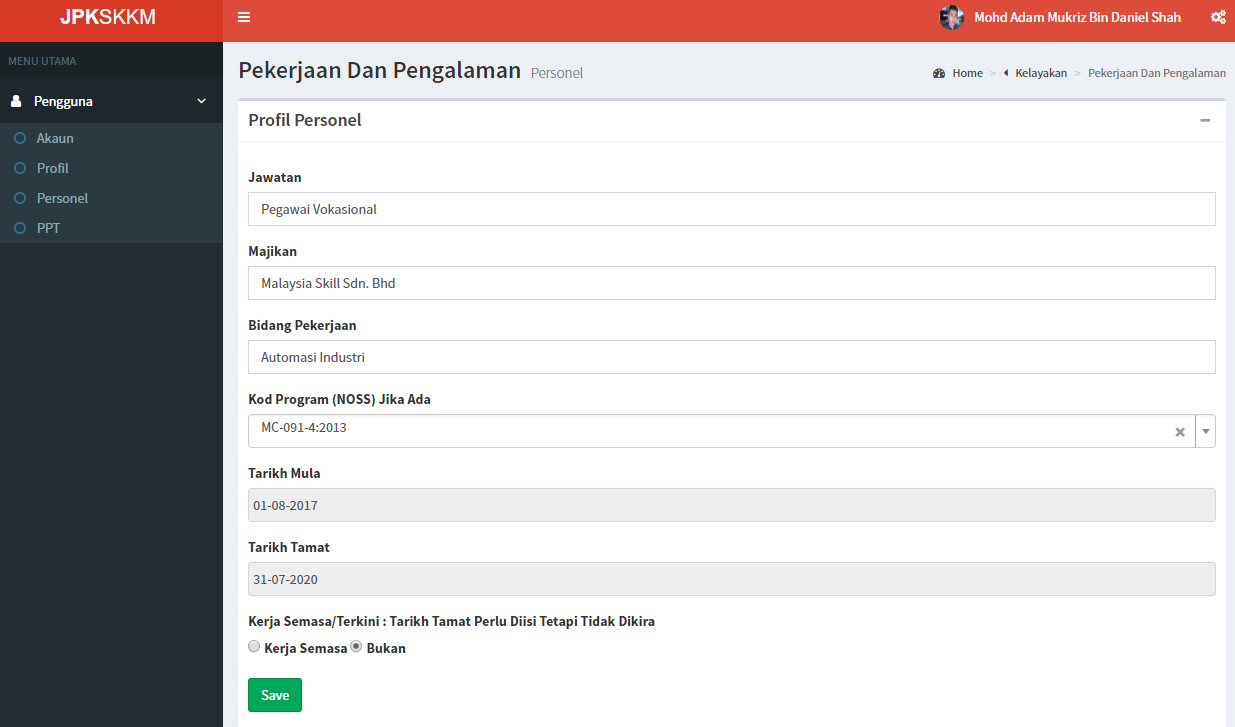 Tambah MAKLUMAT TEKNIK MENGAJAR dan tekan butang Save untuk simpan maklumat
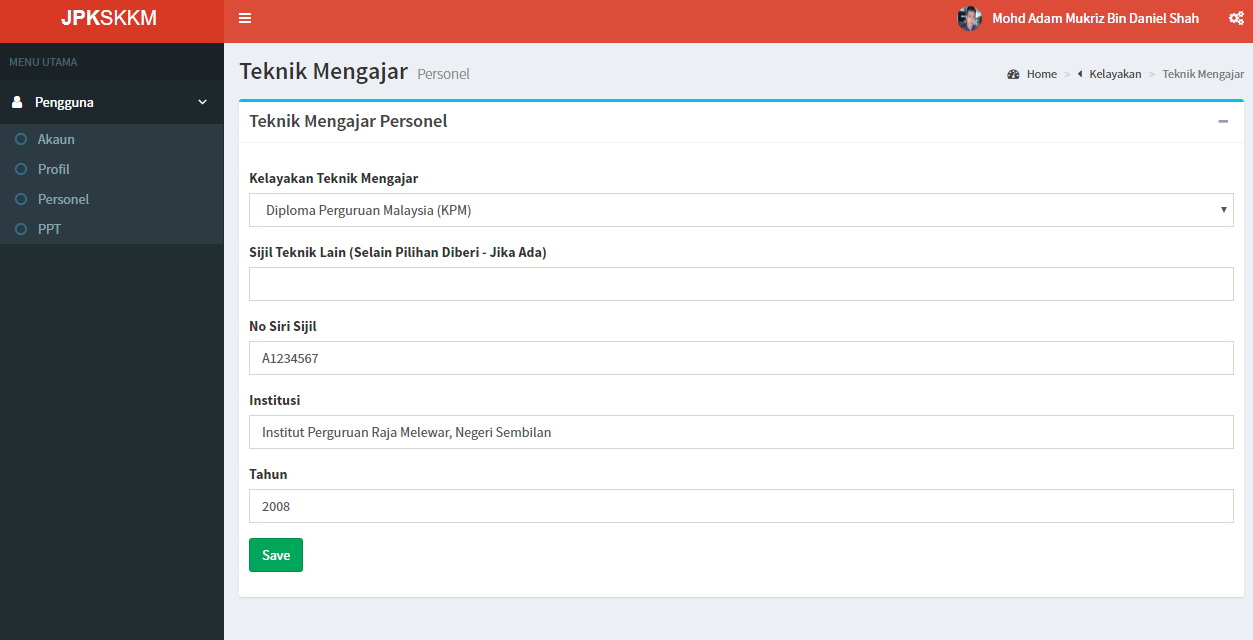 Tambah MAKLUMAT AKADEMIK (TERMASUK KELAYAKAN KEMAHIRAN LAIN) dan tekan butang Save untuk simpan maklumat
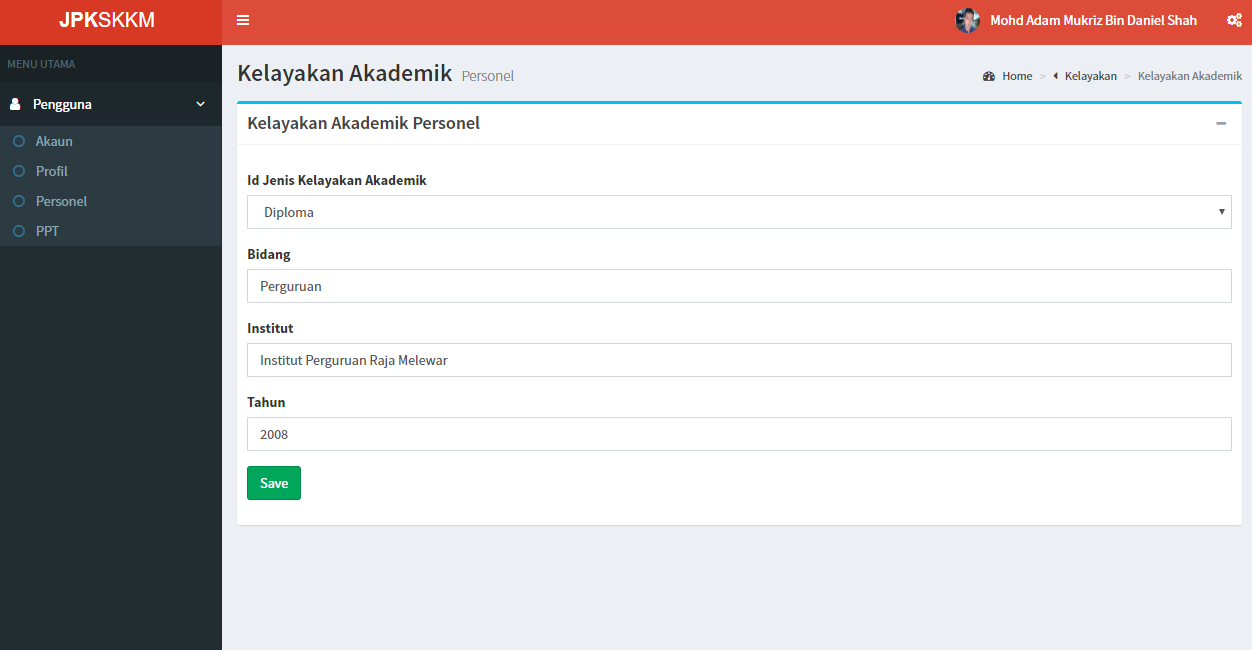 MAKLUMAT PERSONEL
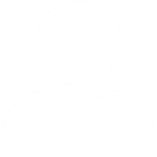 Modul Personel
Klik pada PERSONEL untuk menambah dan mengemaskini maklumat 
Permohonan Personel
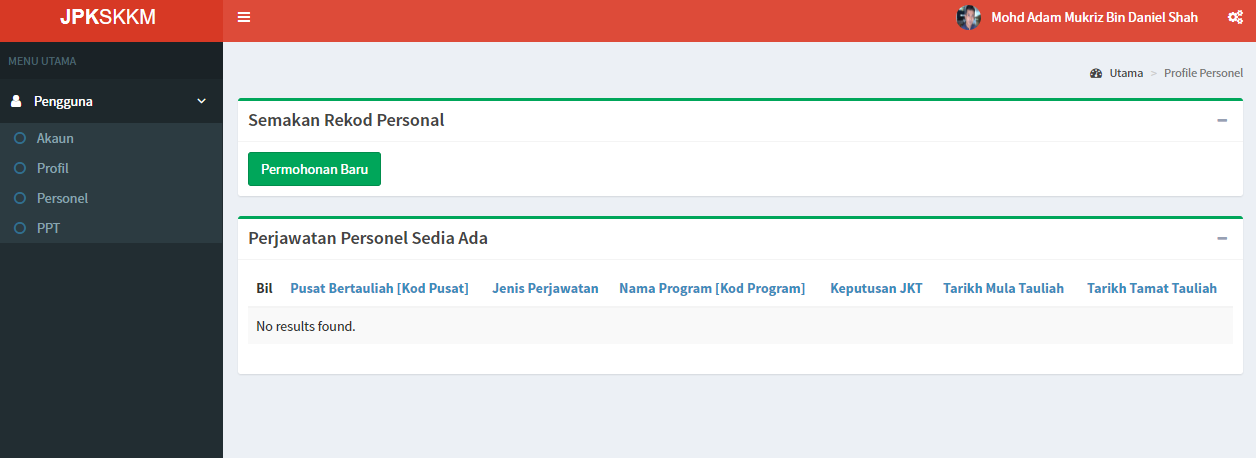 Tambah PERMOHONAN PERSONEL dan tekan butang Save untuk simpan maklumat
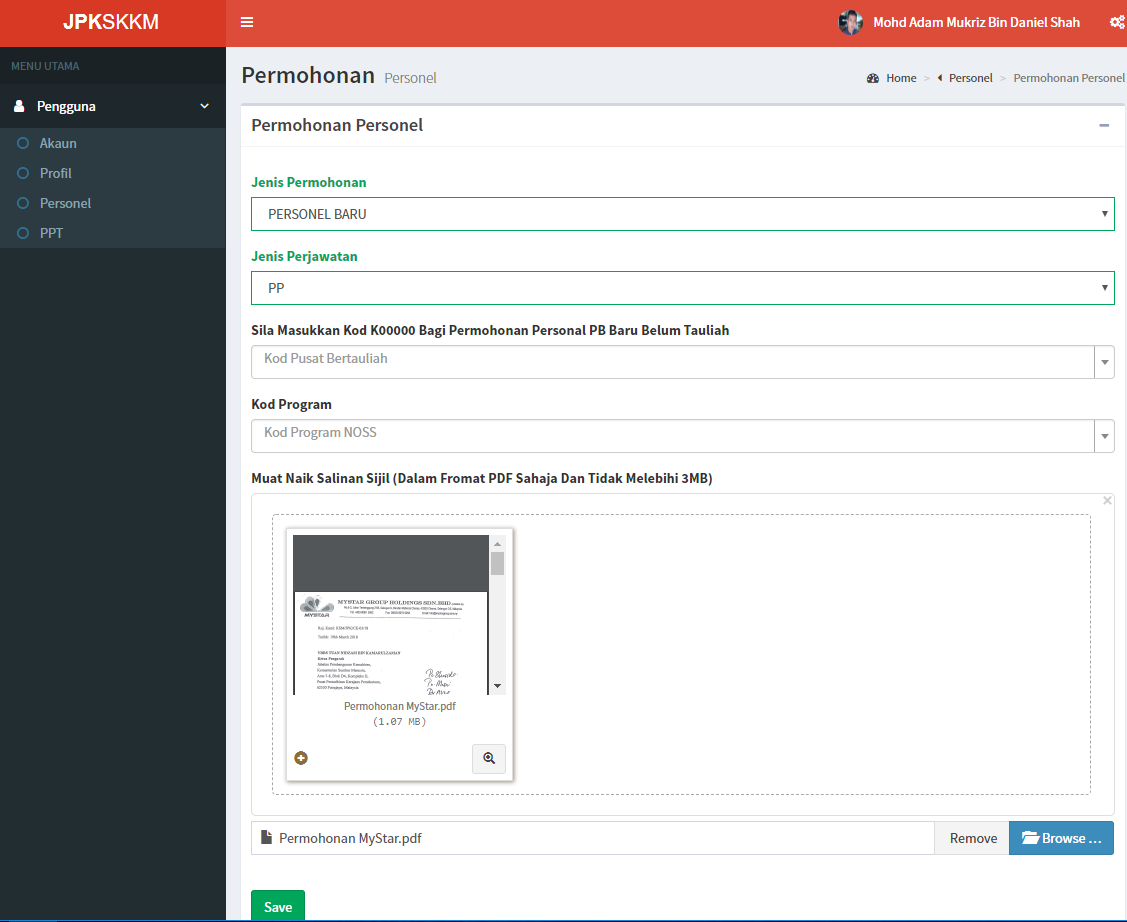 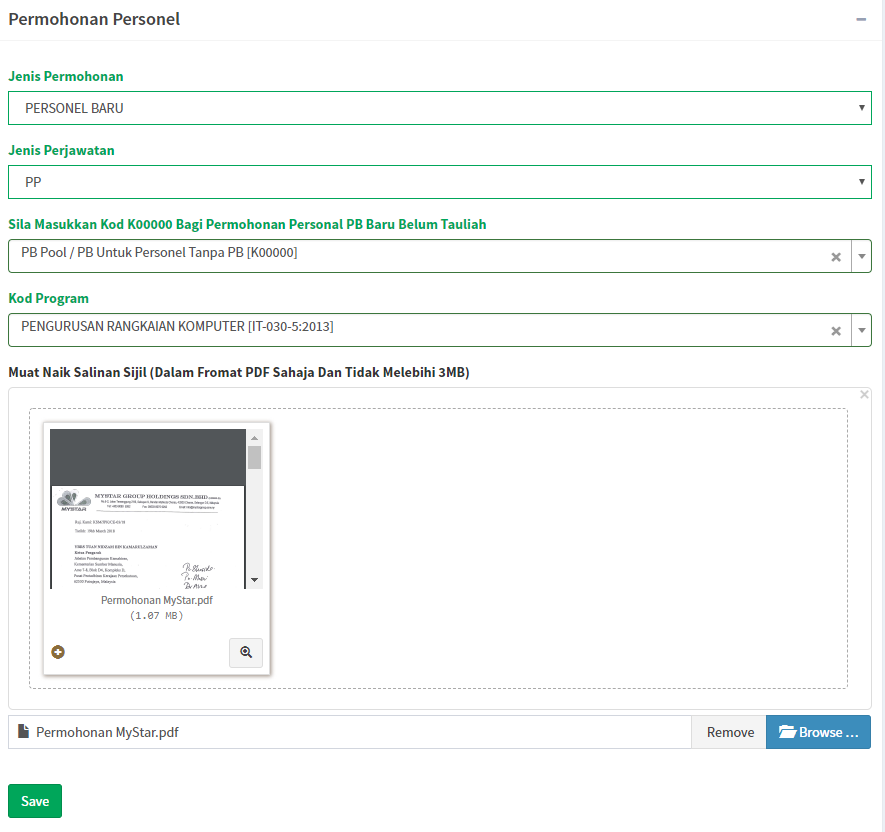 Skrin berikut dipaparkan setelah berjaya mendaftar sebagai Personel 
Maklumat boleh dipinda atau padam maklumat pada Bahagian FUNGSI/TINDAKAN selagi permohonan belum diproses.
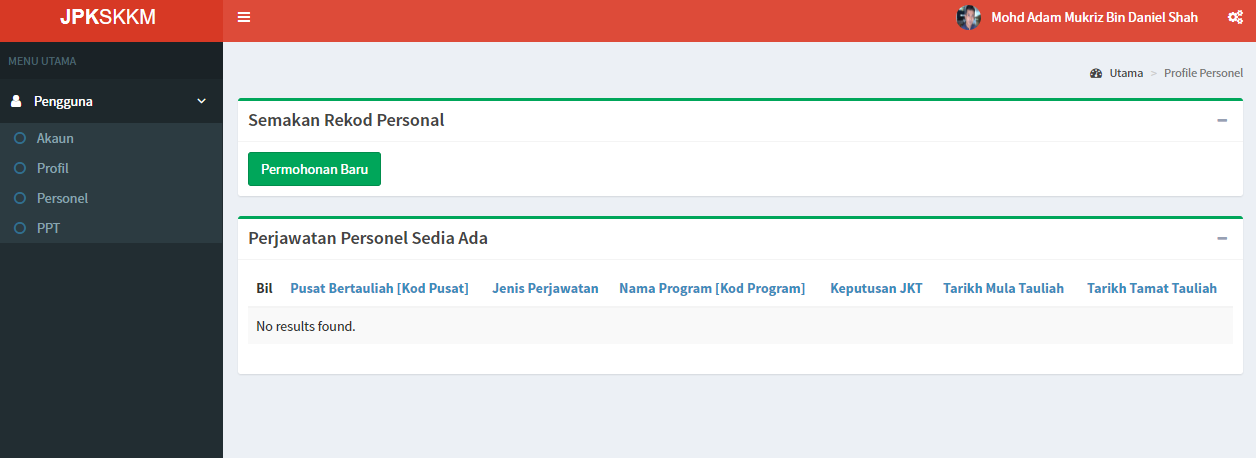 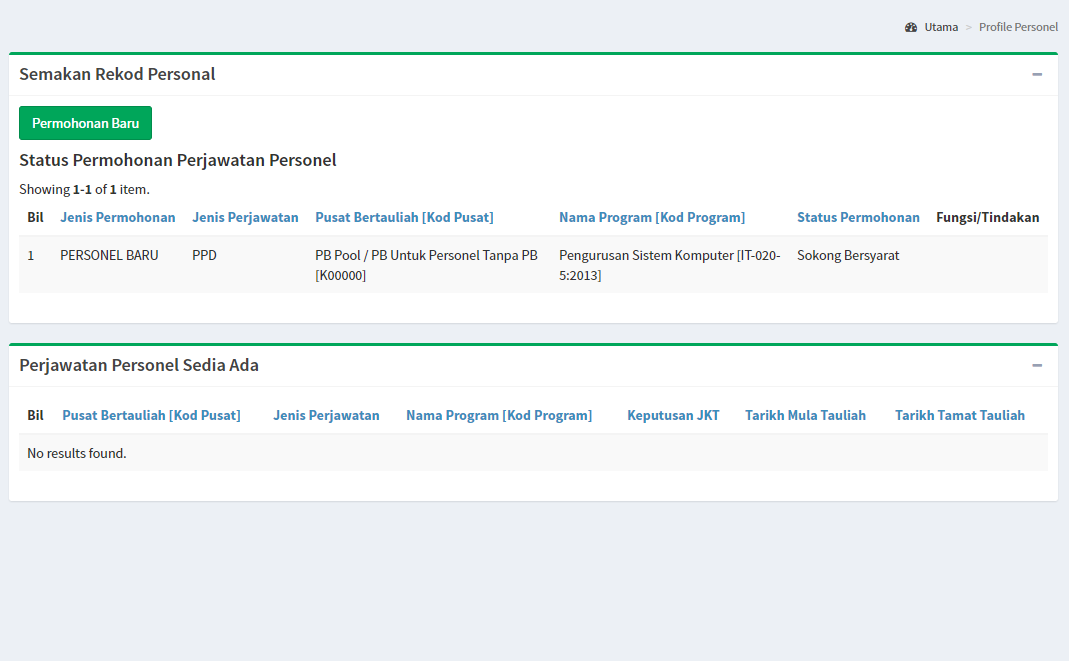 Klik pada profil untuk LOGOUT
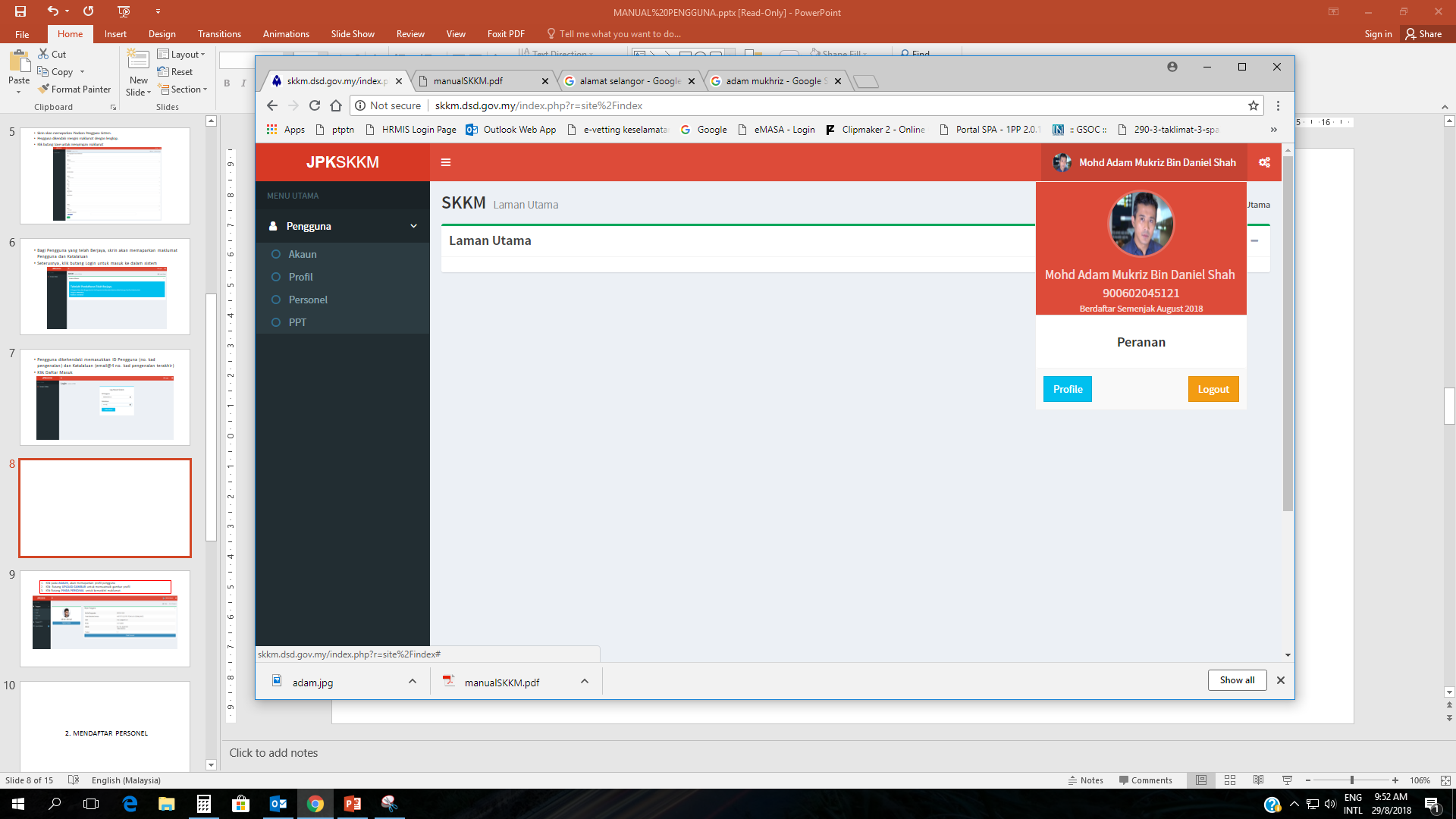